Педагогические технологии, применяемые  на  уроке  физической культуры
Иерархия ценностей  подростков
Современные образовательные технологии
Означают системную совокупность и порядок функционирования всех личностных, инструментальных и методологических средств, используемых для достижения педагогических целей .
 [Селевко Г.К. Современные образовательные технологии: Учебное пособие. – М.: Народное образование, 1998. – C. 14-15]
«В нашем понимании педагогическая технология является содержательным обобщением , вбирающим в себя смыслы всех определений различных авторов (источников).
Понятие «педагогическая технология» может быть представлено тремя аспектами:
- научным

-процессуально-описательным

  процессуально-действенным
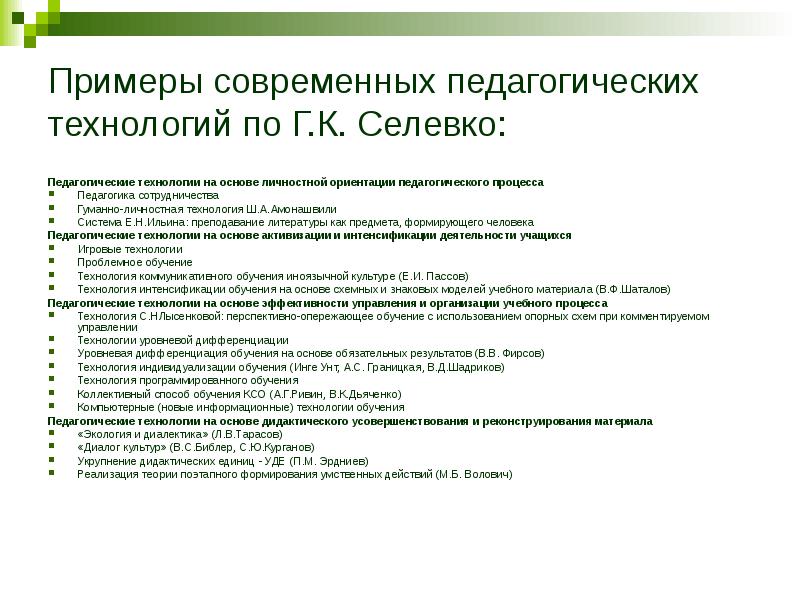 «Технология личностно- ориентированного развивающего обучения»Ирина Сергеевна Якиманская
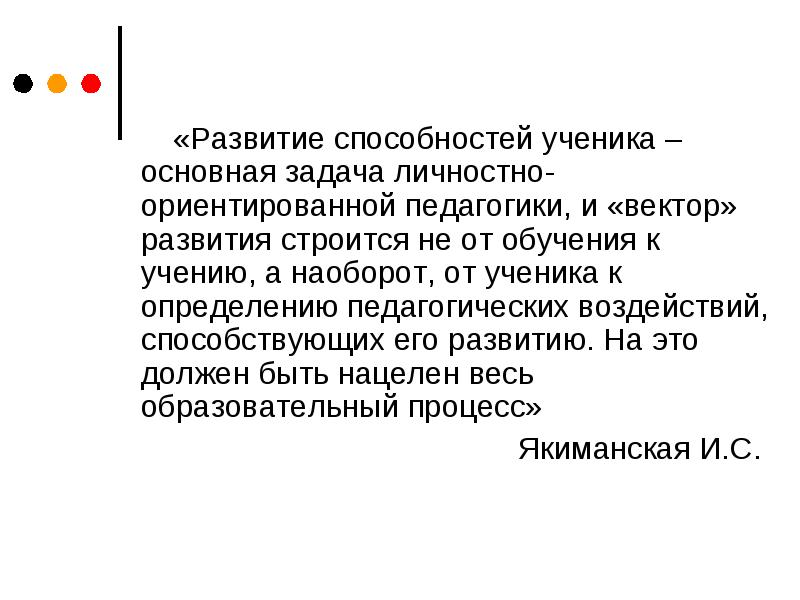 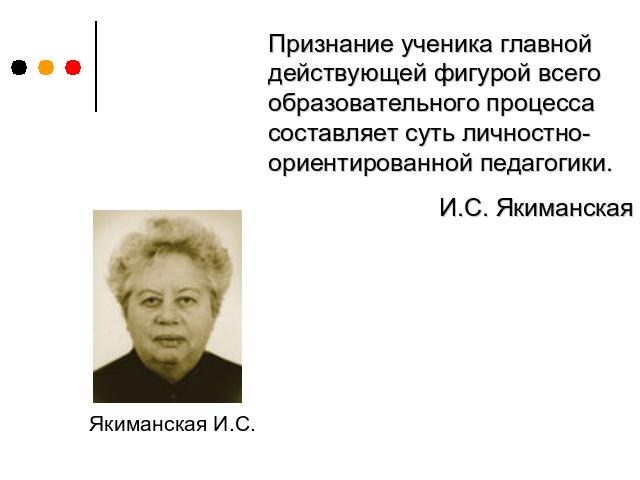 Реализация личностно-ориентированного обучения:
Проектирование личностно-ориентированной системы обучения предполагает:
признание ученика основным субъектом процесса обучения;
определение цели проектирования — развитие индивидуальных способностей ученика; 
определение средств, обеспечивающих реализацию постав­ленной цели посредством выявления и структурирования субъектного опыта ученика, его направленного развития в процессе обучения.
Что нужно для того, чтобы реализовать модель личностно-ориентированного обучения в школе?Необходимо; во-первых, принять концепцию образовательно­го процесса не как соединение обучения и воспитания, а как развитие индивидуальности, становление способностей, где обу­чение и воспитание органически сливаются.Во-вторых, выявить характер взаимоотношений основных уча­стников образовательного процесса: управленцев, учителей, уче­ников, родителей. В-третьих, определить критерии эффективности инновационности образовательного процесса [2; 13].
«Технология уровневой дифференциации»                    Виктор Васильевич Фирсов
Концептуальные положения
•  Базовый уровень нельзя представлять в виде «суммы знаний», предназначенных для изучения в школе. Ведь существенно не столько то, что изучалось, сколько то, что реально усвоено школьником. Поэтому его следует описывать в терминах планируемых результатов обучения, доступных проверке и контролю за их достижением.
•  Обязательность базового уровня для всех учащихся в условиях гуманного обучения означает, что совокупность планируемых обязательных результатов обучения должна быть реально выполнима, т.е. посильна и доступна абсолютному большинству школьников.
•  При демократической организации учебного процесса обязательность базового уровня, кроме того, означает, что вся система планируемых обязательных результатов должна быть заранее известна и понятна школьнику (принцип открытости обязательных требований).
•  Базовый уровень должен быть задан по возможности однозначно, в форме, не допускающей разночтений, двусмысленностей и т.д.
•  Будучи основным рабочим механизмом новой технологии обучения, базовый уровень должен обеспечивать ее гибкость и адаптивность, возможности для эволюционного развития. Его не следует жестко фиксировать и тесно увязывать с какой либо одной методической схемой.
•  Мотивация, а не констатация.
•  Предупредить, а не наказать незнание.
•  Признание права ученика на выбор уровня обучения.
•  Прежняя психологическая установка учителя: «ученик обязан выучить все, что дает ему учитель»; новая психологическая установка для учащегося, «возьми столько, сколько можешь, но не меньше обязательного».
•  Ученик должен испытывать учебный успех.
Результатом применения данных технологий является
Разработка системы оценивания школьников, имеющих подготовительную группу здоровья;
система оценивания учащихся, временно освобожденных от физических нагрузок после перенесенных заболеваний.
«Обучение в сотрудничестве»               Евгения Семеновна Полат
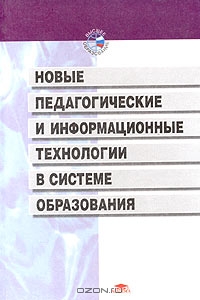 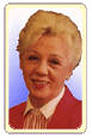 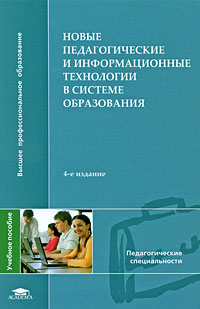 метод проблемного обучения
Главная идея обучения в сотрудничестве – учиться вместе, а не просто что-то выполнять вместе!
Задачи:
организация усвоения учащимися не готовых знаний, а пути их получения (знания как результат научного познания), 
формирование познавательной самостоятельности детей,
 развития их творческих способностей
Технология обучения в сотрудничестве имеет варианты: 1.Обучение в команде.
Организация обучения в сотрудничестве в малых группах.
Разновидностью такой организации групповой деятельности командно- игровая деятельность